How do children learn?
Welcome to Moss Hall Nursery School
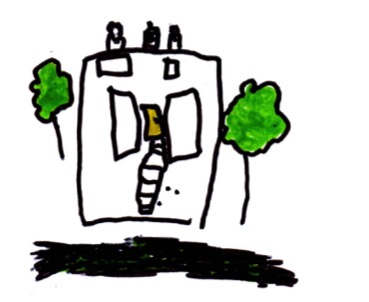 [Speaker Notes: Today is not about individual children – that will happen (KPs will arrange meetings with you)
Today is a vey brief overview of the way that children learn and how we organise the environment and interactions to support that learning.]
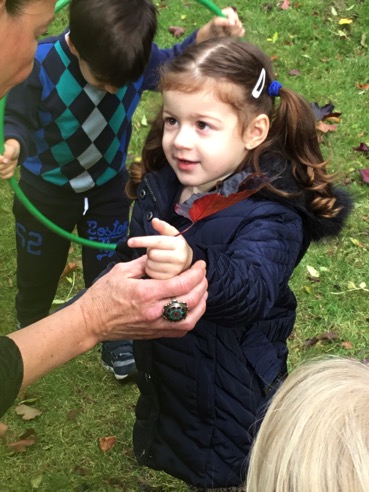 Everything I really needed to know I learned at Kindergarten…
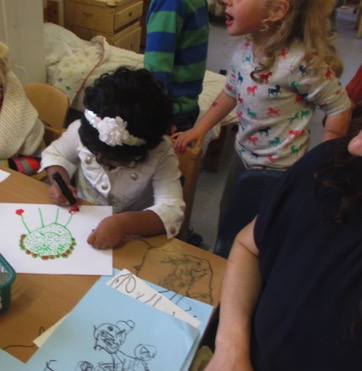 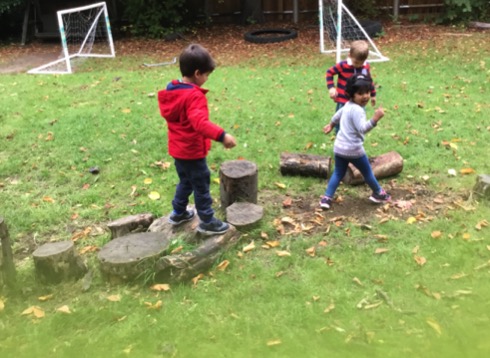 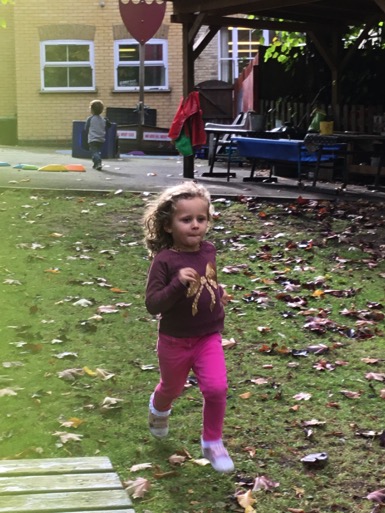 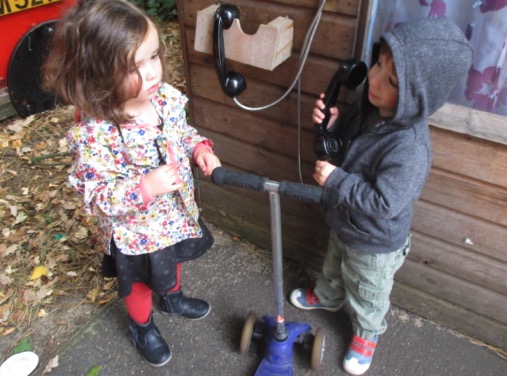 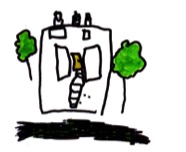 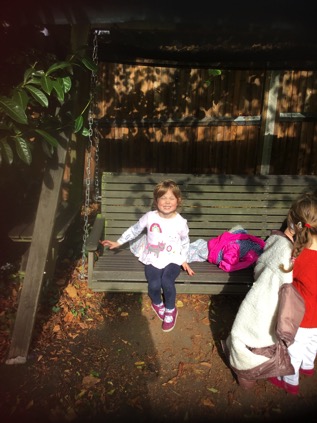 What kind of children do we want?
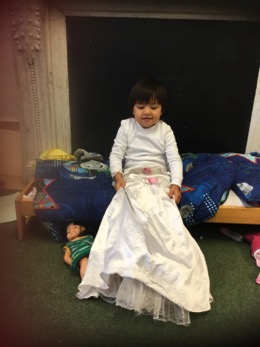 We want children to:
Be confident
Be able to manage their feelings
Develop social and communication skills  - form positive relationships, respect one another, to listen, to challenge, to negotiate and to compromise
Be creative
Be imaginative
Be curious
Be problem solvers
Develop a positive disposition to learning – so that they become lifelong learners (it is much more than getting children “ready for school”)
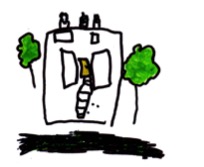 Characteristics of Effective Learning
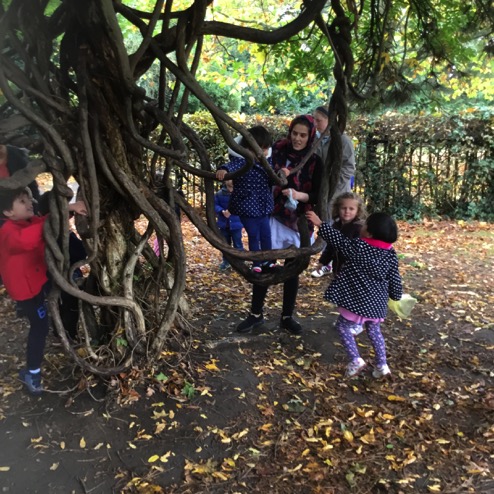 Playing and Exploring

Children need to

Investigate 

Experience things

Have a go
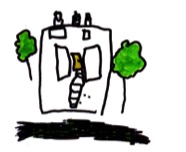 [Speaker Notes: What is this? What does it do? What if…? What else….? ( the questions of a scientist)
Initiate activities, seek challenges, take risks, develop a “can do” attitude]
Characteristics of Effective Learning
Active Learning

Children need to
Concentrate

Keep on trying if they encounter difficulties

Enjoy their achievements
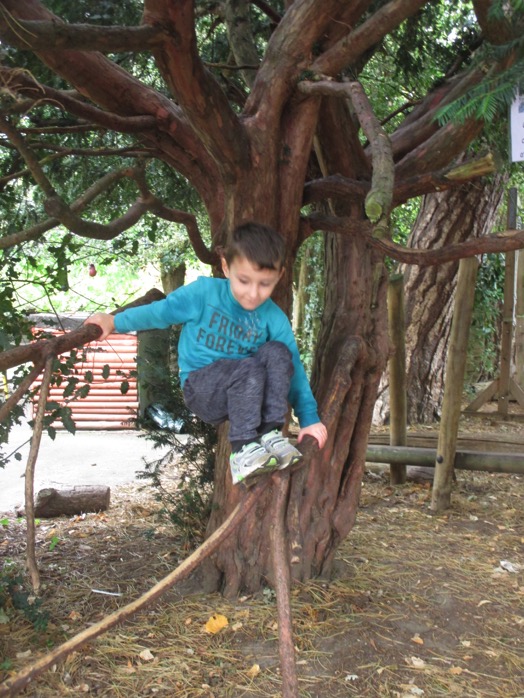 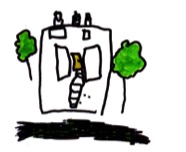 [Speaker Notes: Children will do this if they are intrinsically motivated – importance of self chosen activities – this is where you see children’s energy, focus, tenacity]
Characteristics of Effective Learning
Creating and thinking critically

Children need to:
Develop their own ideas

Make links between ideas

Develop strategies for doing things
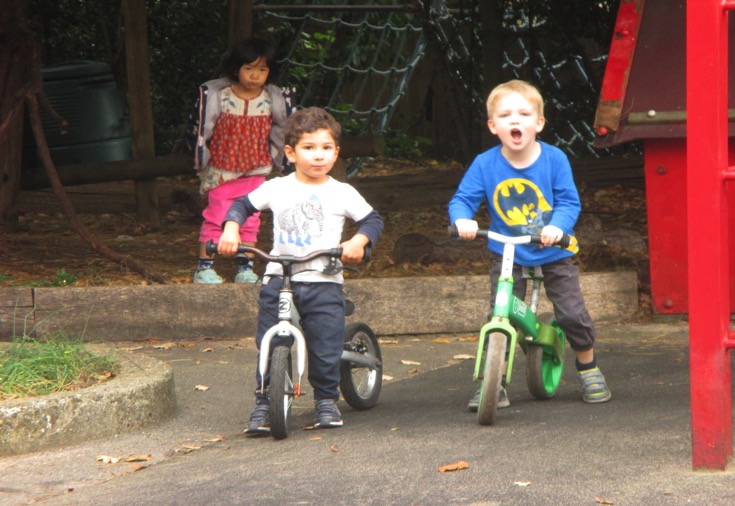 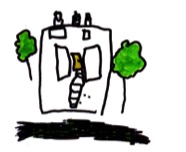 [Speaker Notes: Thinking skills]
An enabling environment
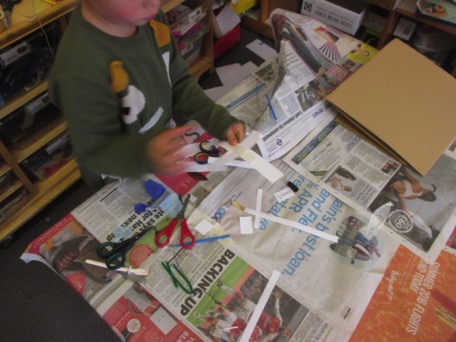 We provide time, space and freedom for children to follow their ideas

We provide open-ended resources that can be used in many ways
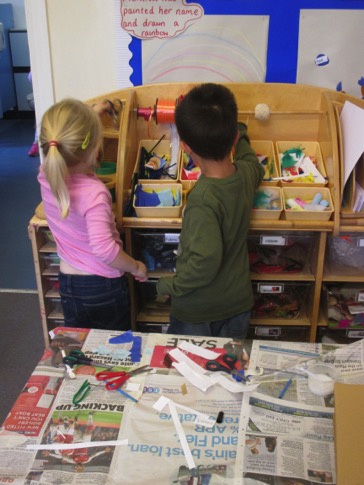 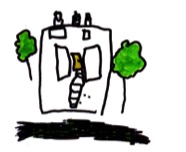 [Speaker Notes: Build on children’s innate desire to learn]
Positive relationships
We respect children
We delight in their company
We use genuine interactions
We bring out the best in a learning moment
We encourage children to keep wondering
We avoid focus on end products and external expectations
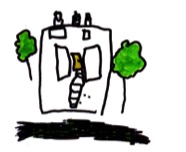 [Speaker Notes: Importance of process, genuine conversations, knowing children well]
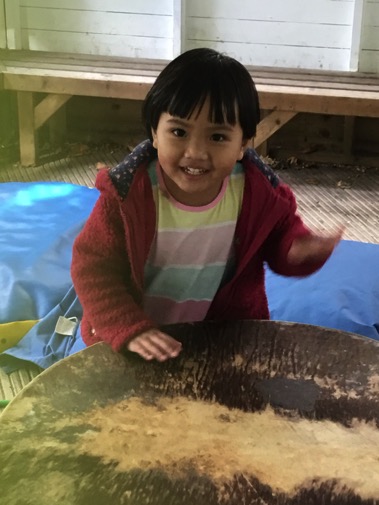 Getting it right
We know we have got it right when we see:

High levels of wellbeing

High levels of involvement
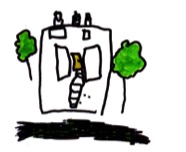 [Speaker Notes: Brain development – neural connections, effect of cortisol on higher cortex, frontal lobes ….]
Find out more …..
www.foundationyears.org.uk

Talk to us. We love to talk about children!
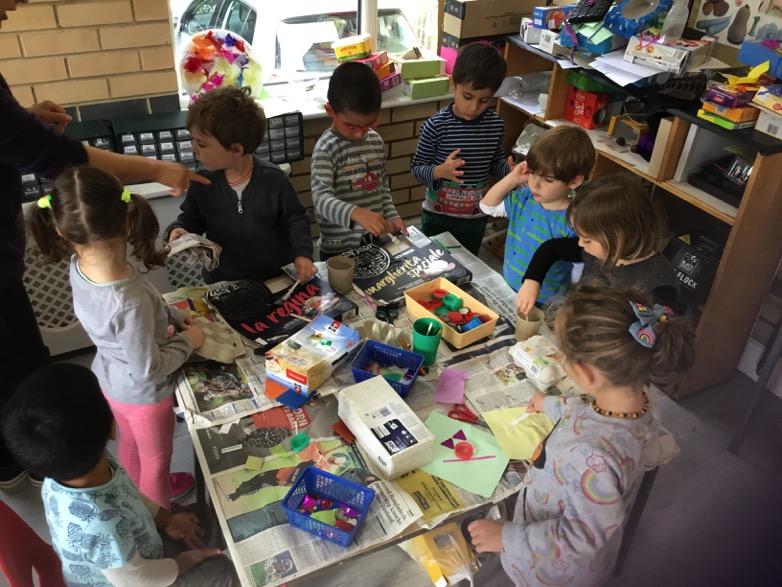 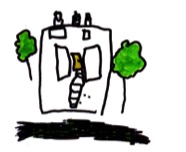